Netradiční a kombinované techniky pro 1.st. ZŠMgr.A. Lucrezia Škaloudová Puchmajerová Ph.D.KPV FP TU v Liberci
1
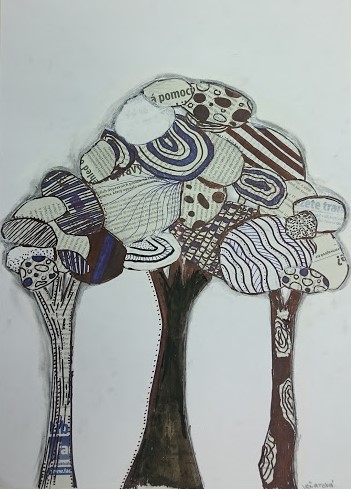 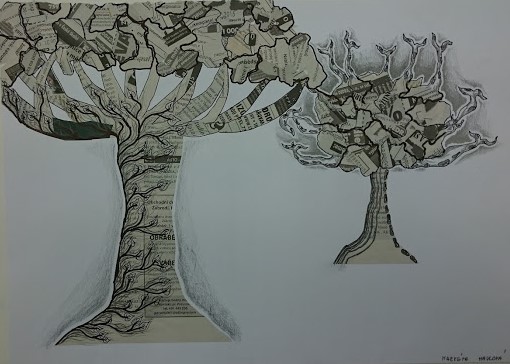 KRESBA, MALBA
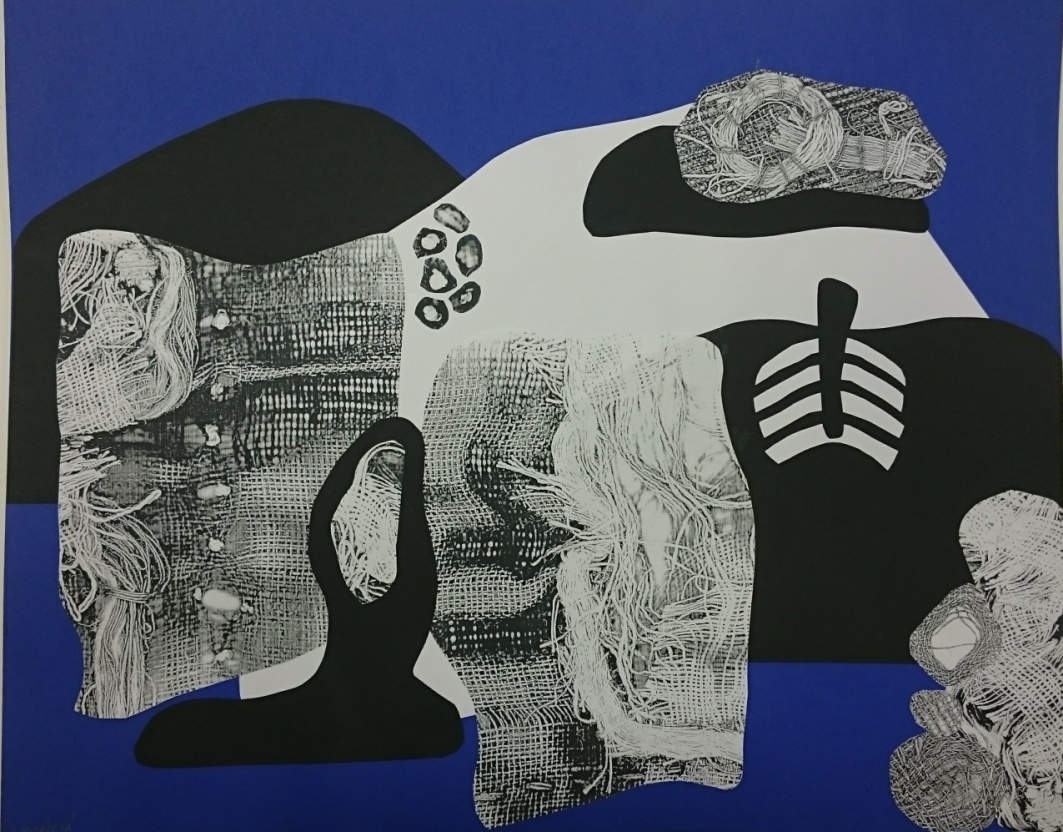 Koláž- z frotáže,- z xerokopií strukturčistá plocha x struktura
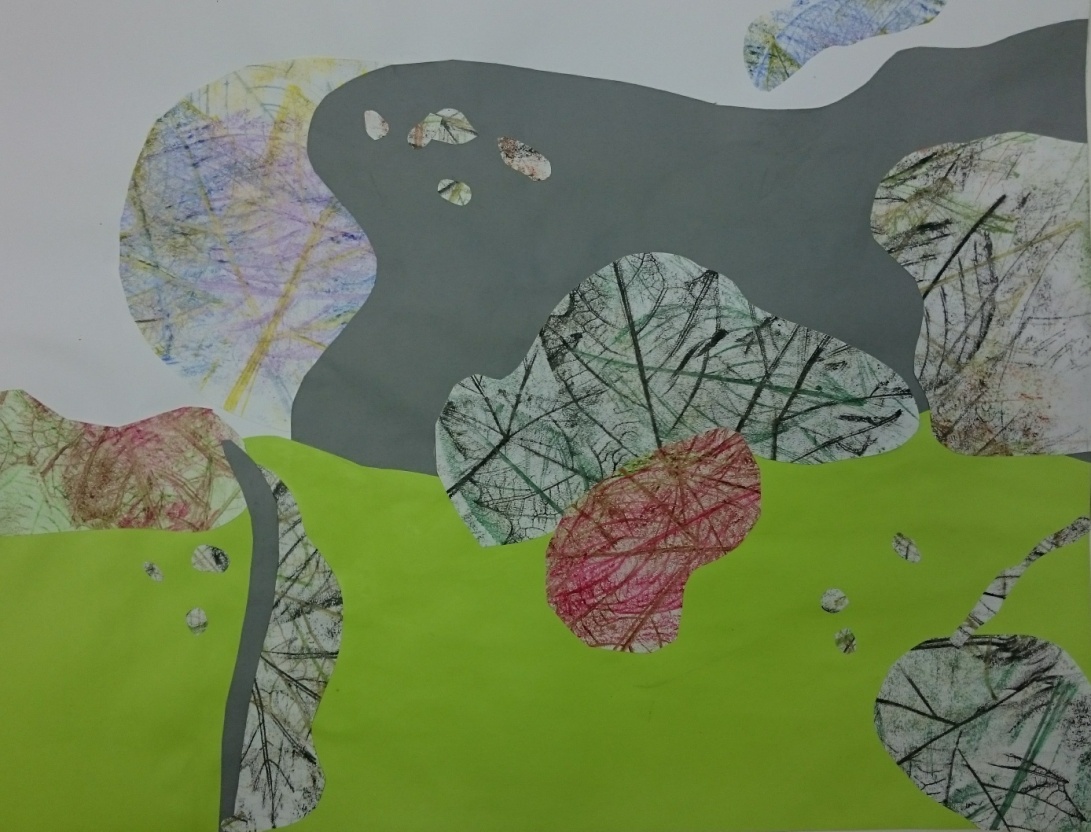 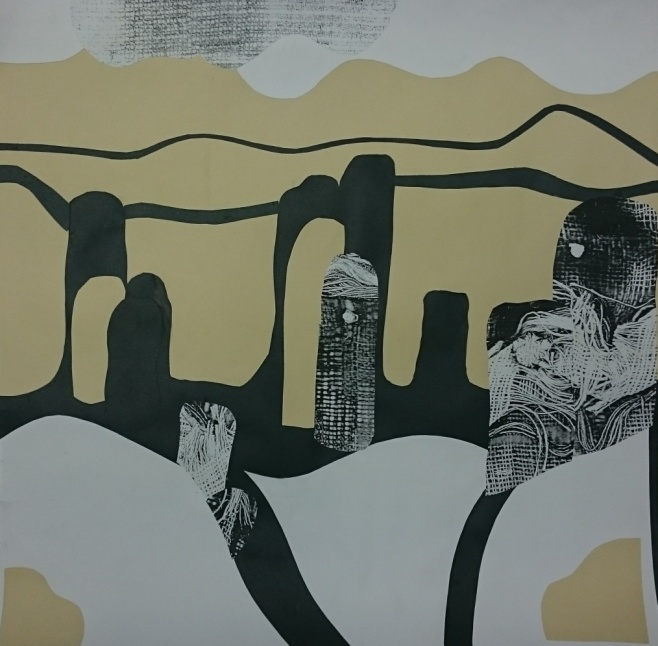 Xerokopie ruky
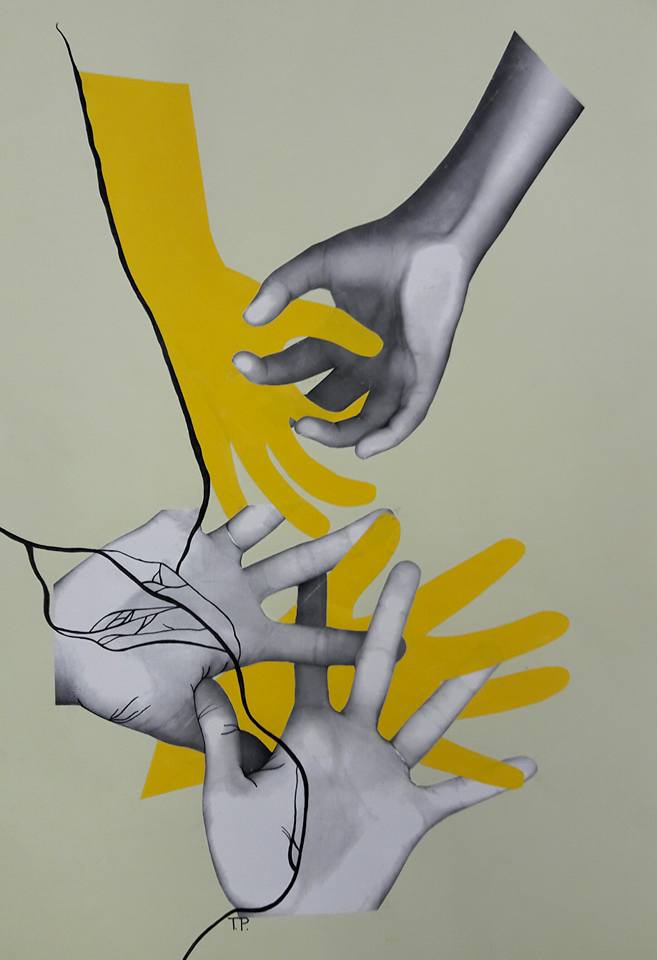 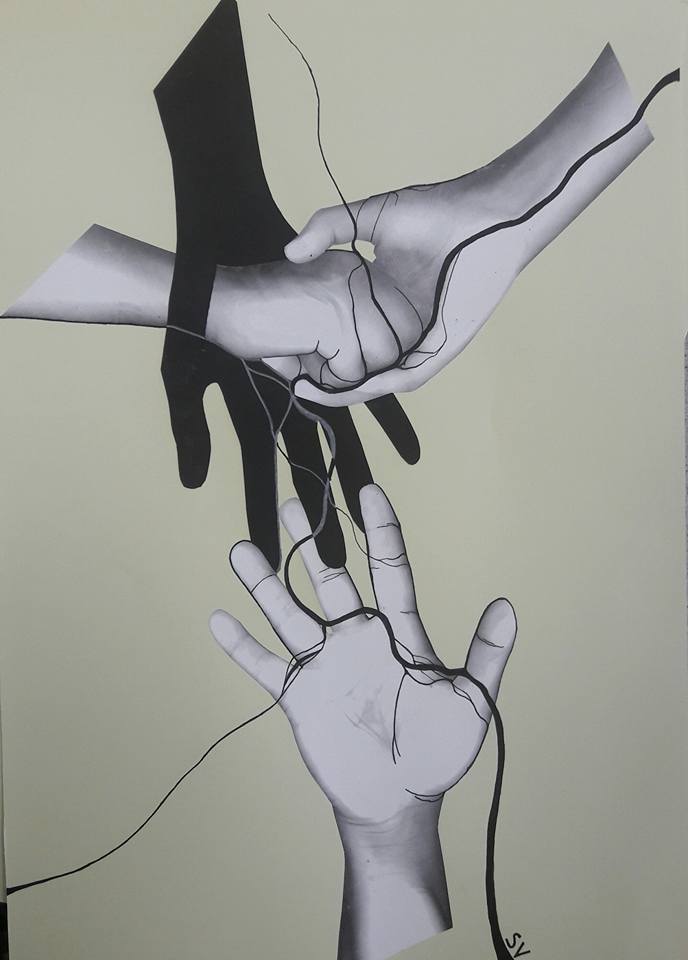 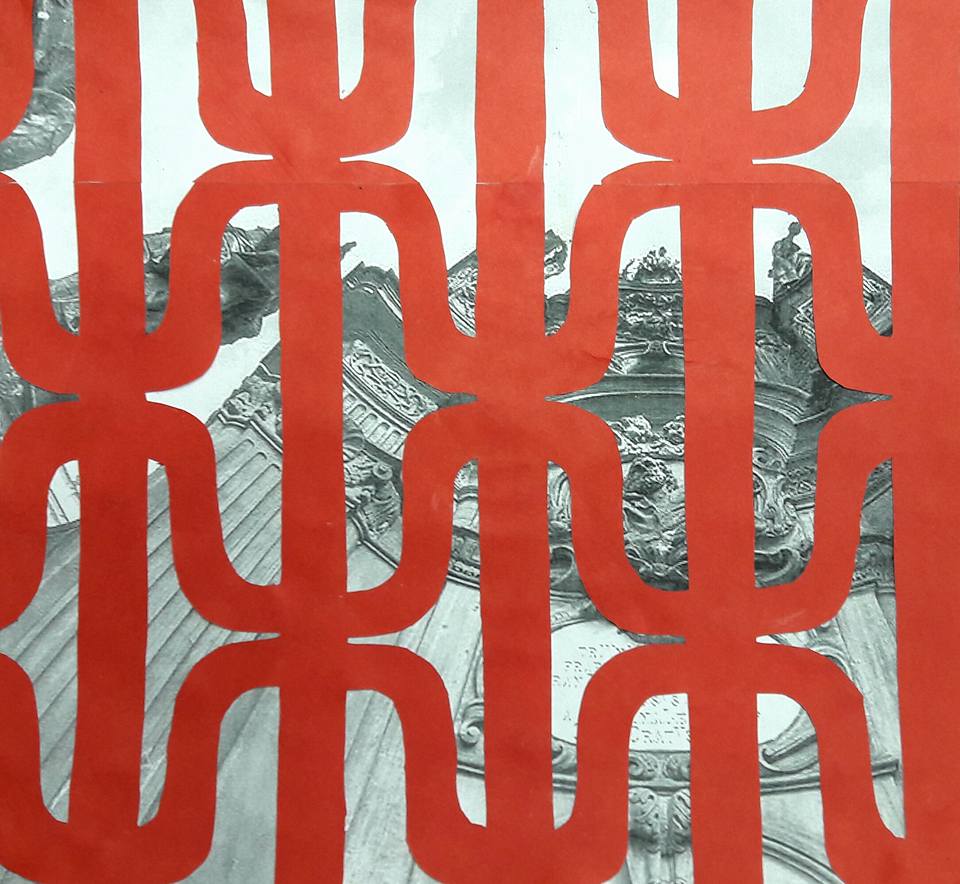 Koláž, xero, papírořez
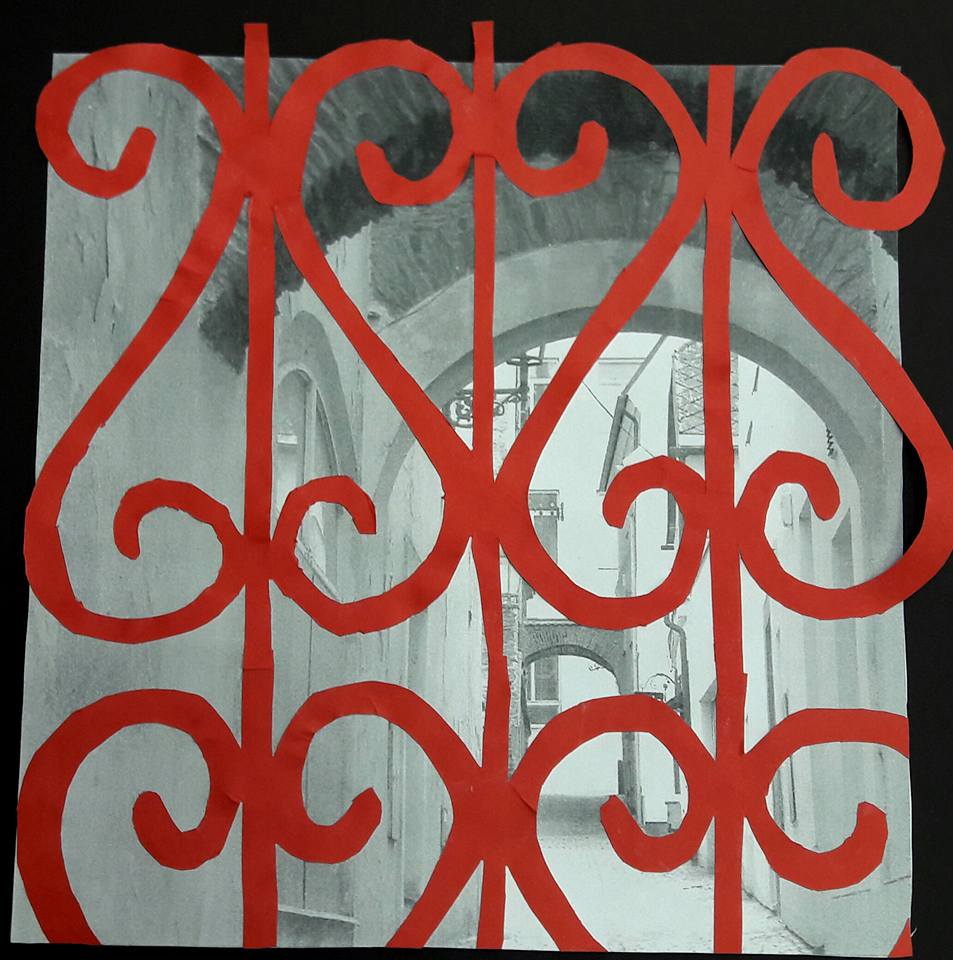 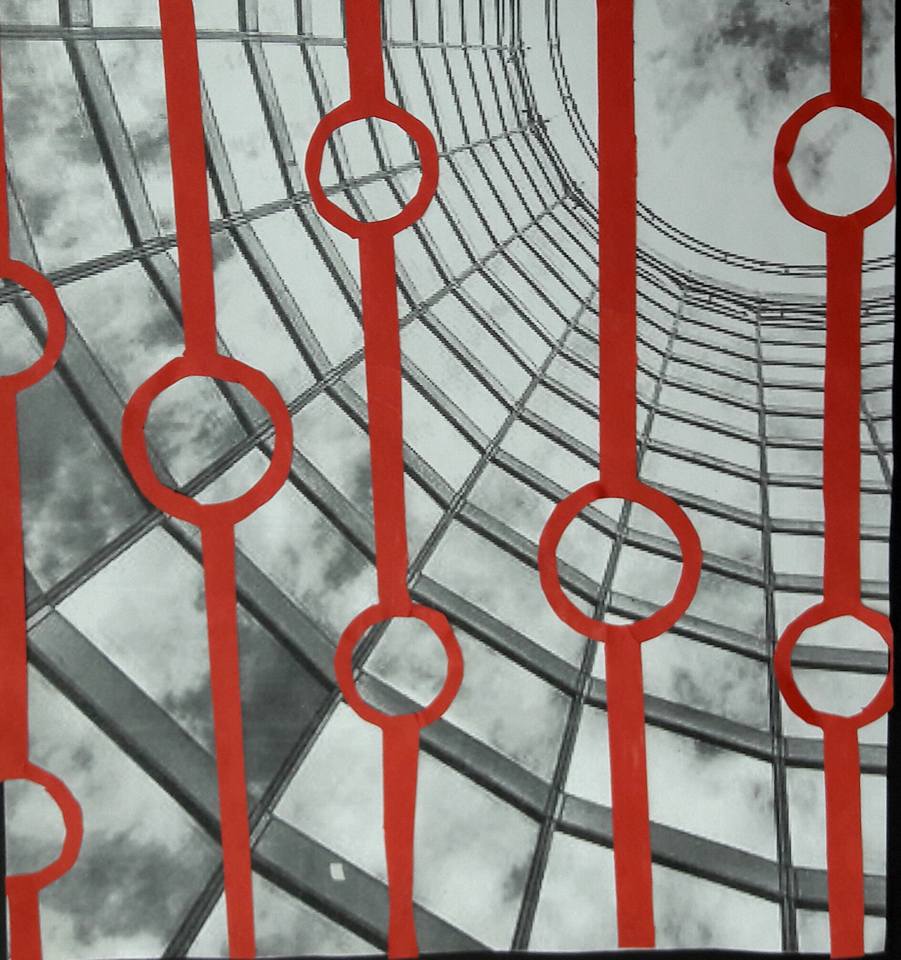 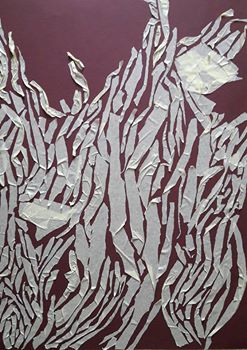 Savování
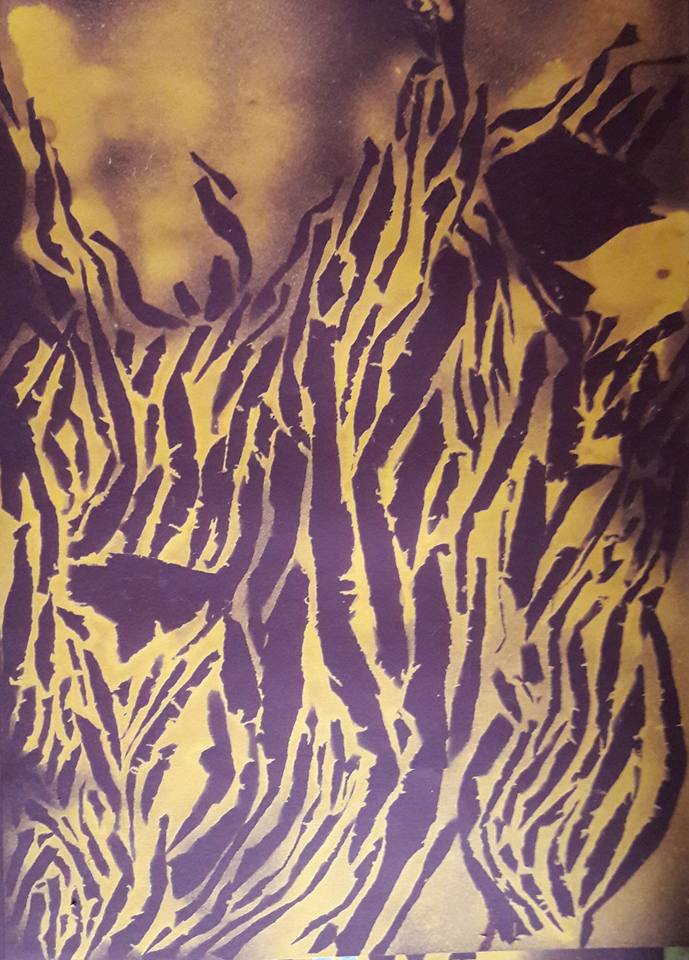 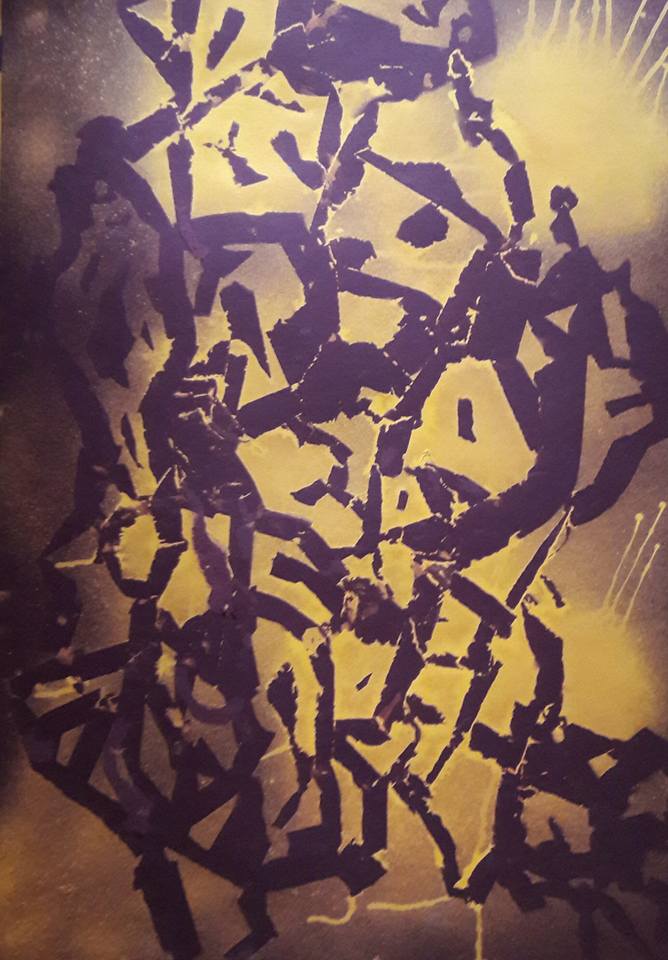 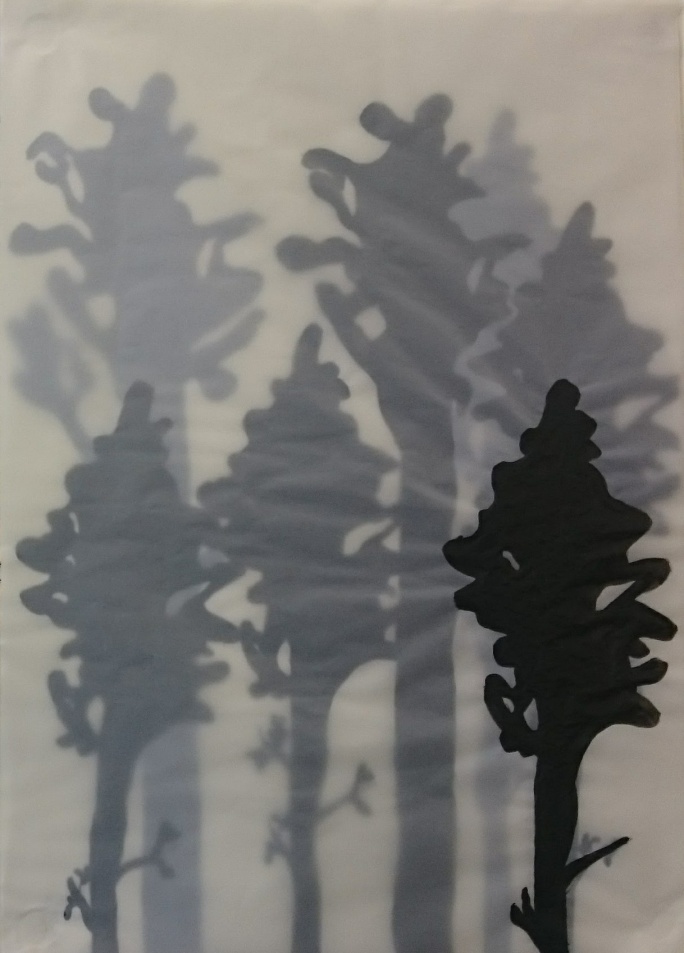 Kresba na pauzák            - fix, tuš
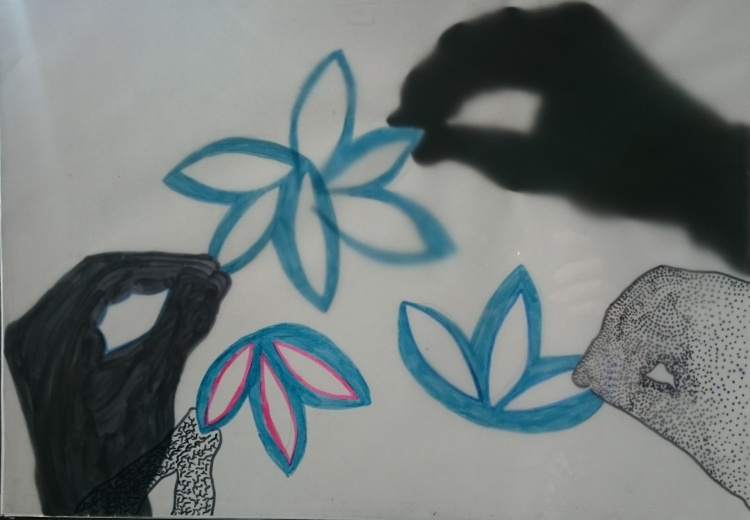 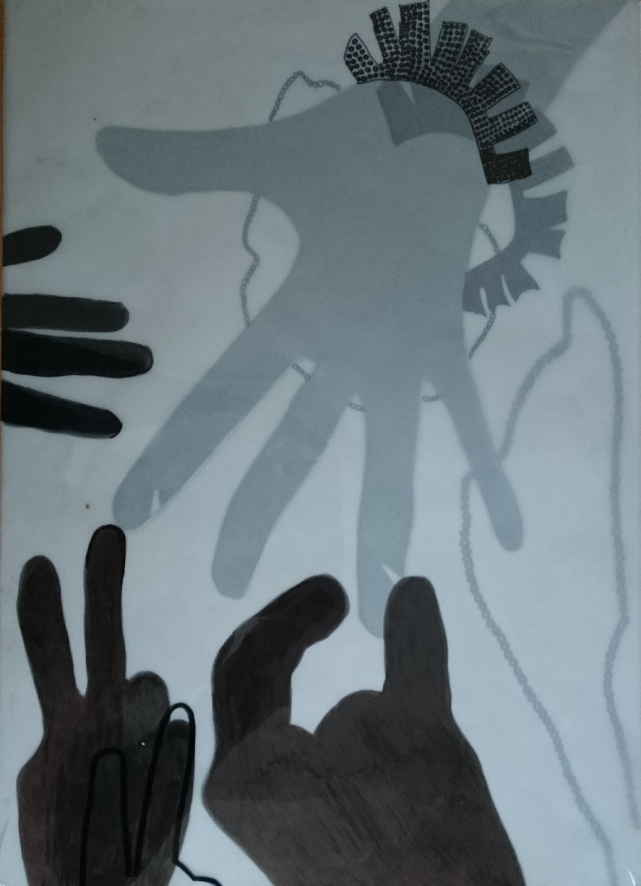 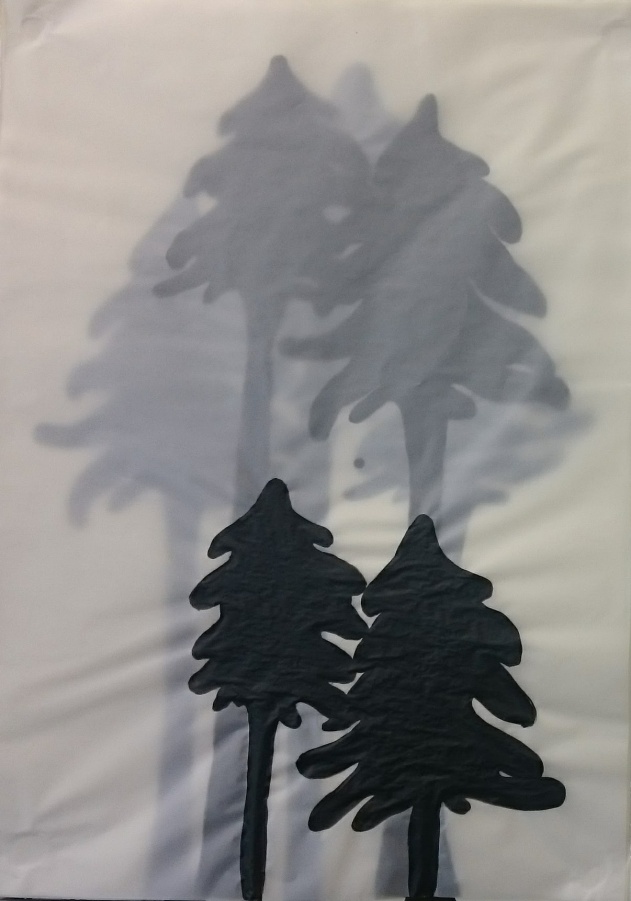 2    3        2      2    3   1
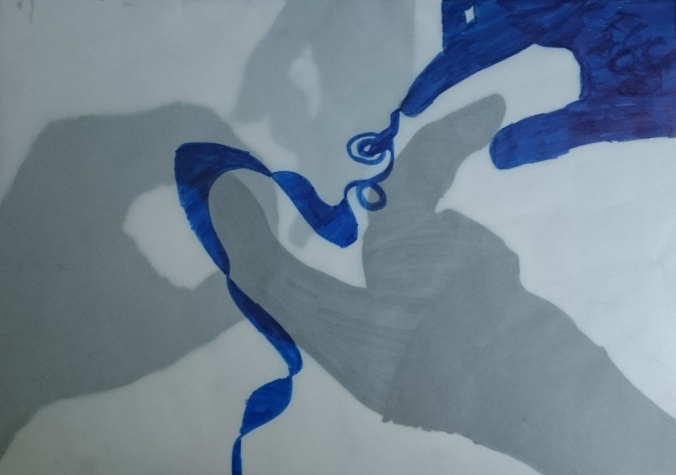 Kresba do  holící pěny
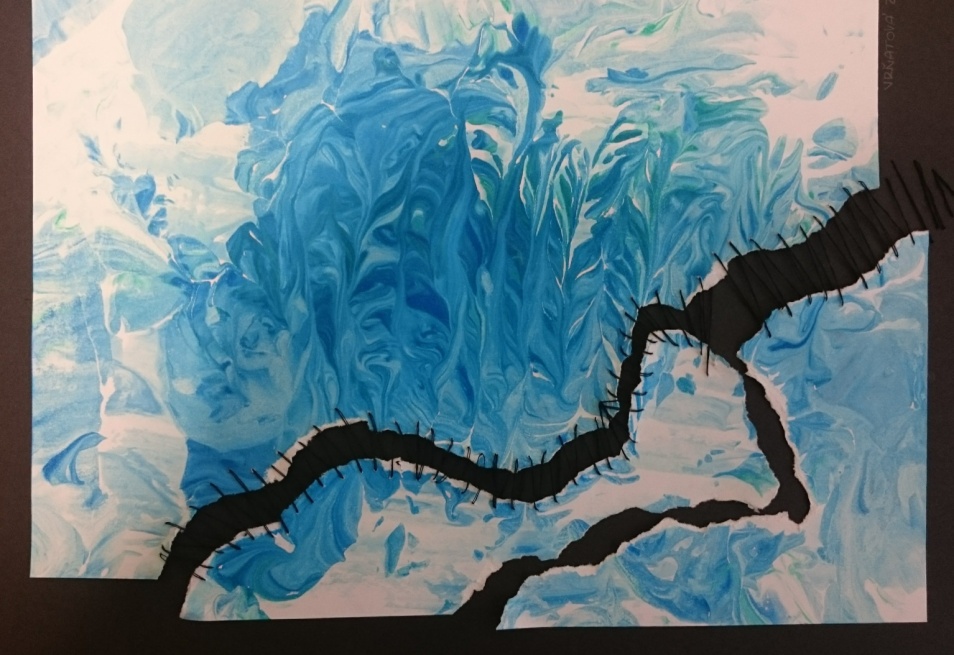 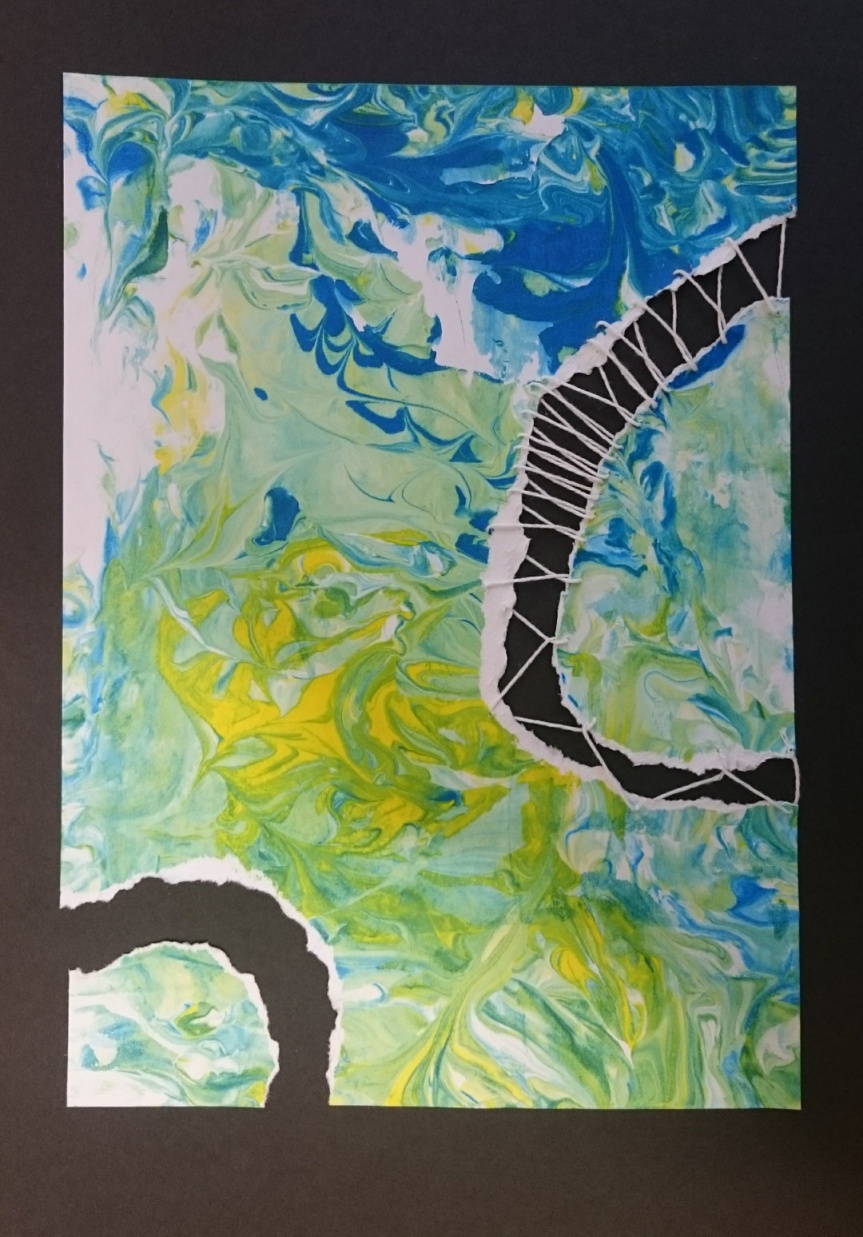 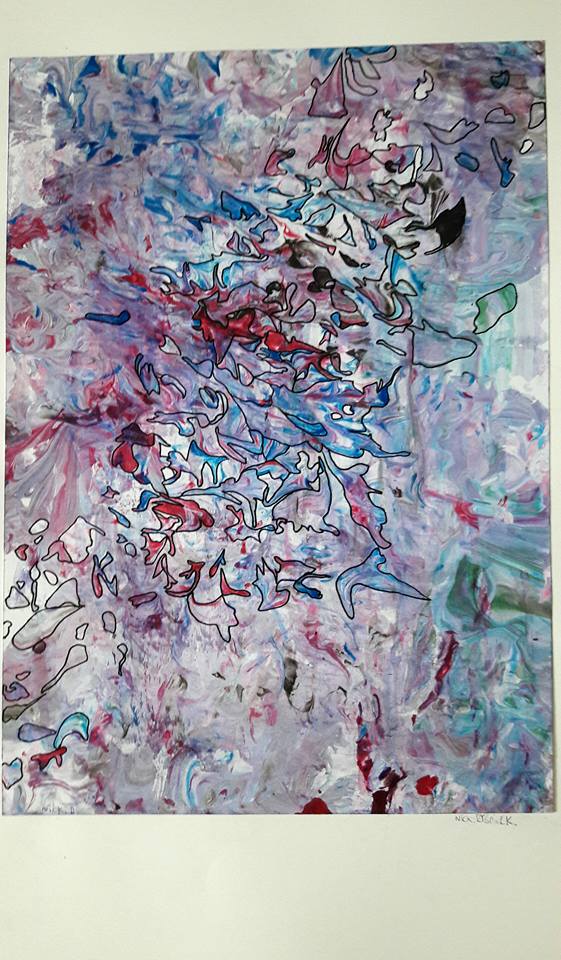 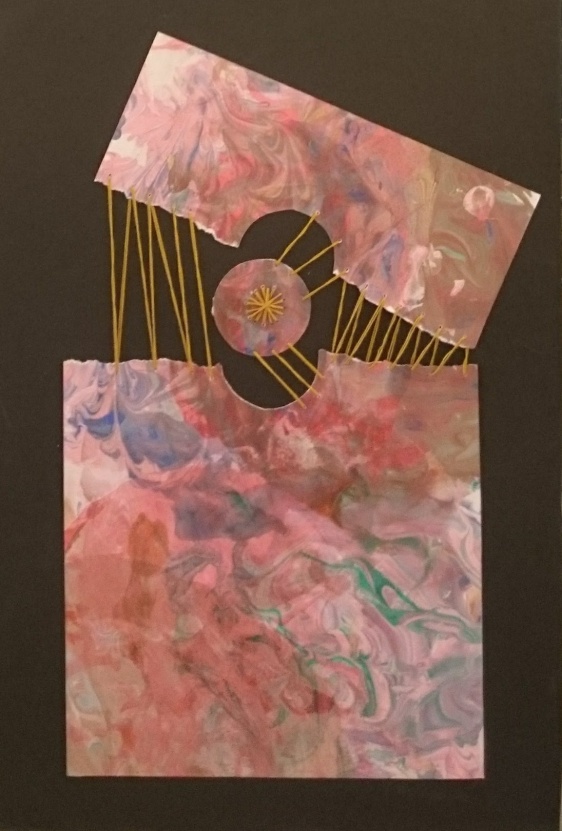 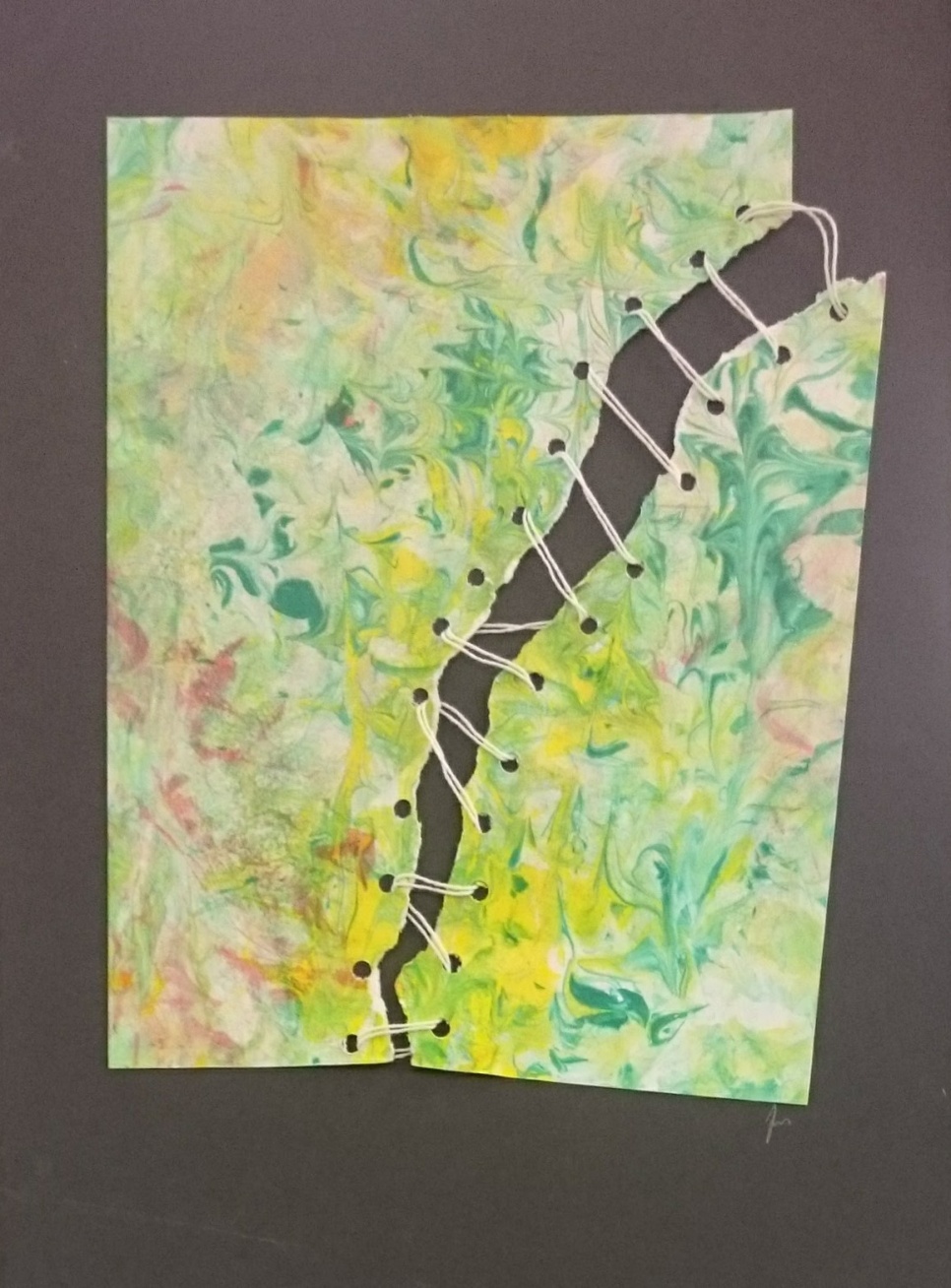 Perforacekružítko, různé tloušťky hřebíků
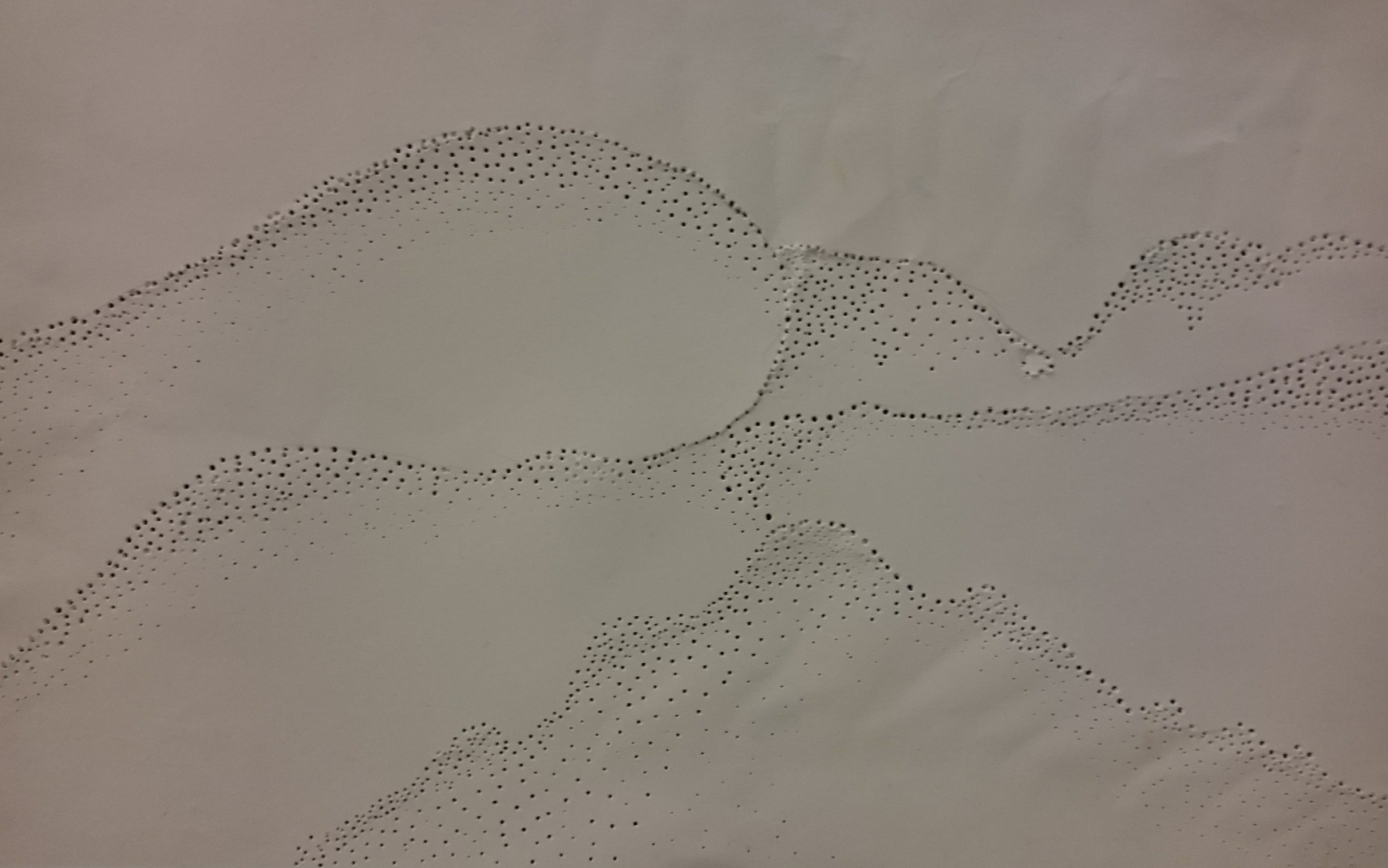 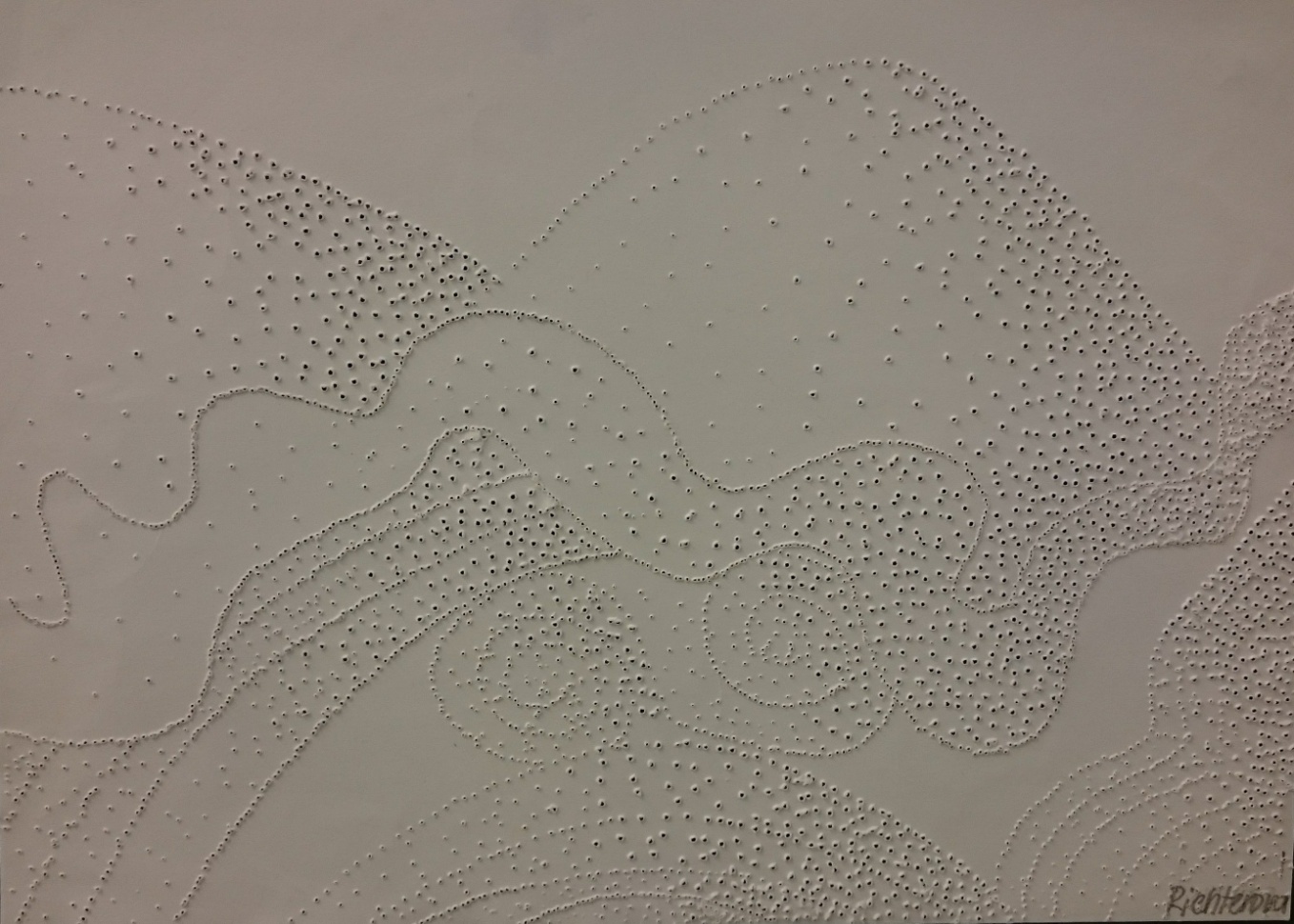 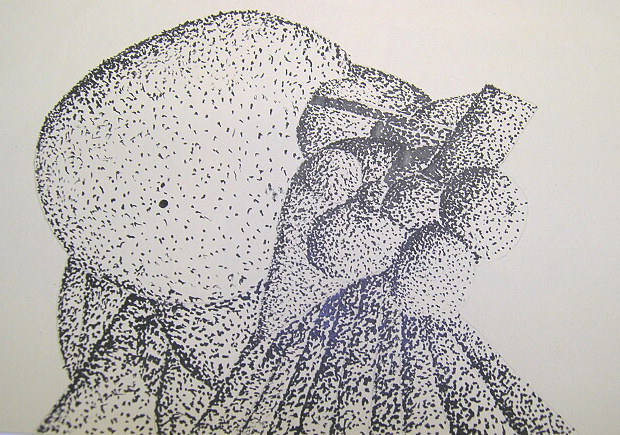 Efekt soli s dokresbou křídou
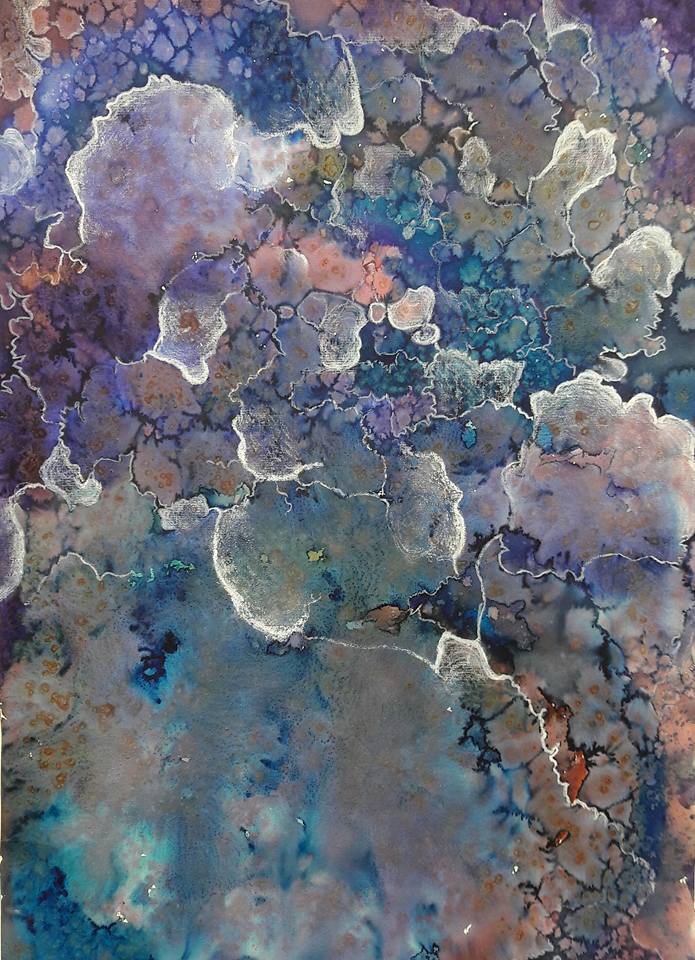 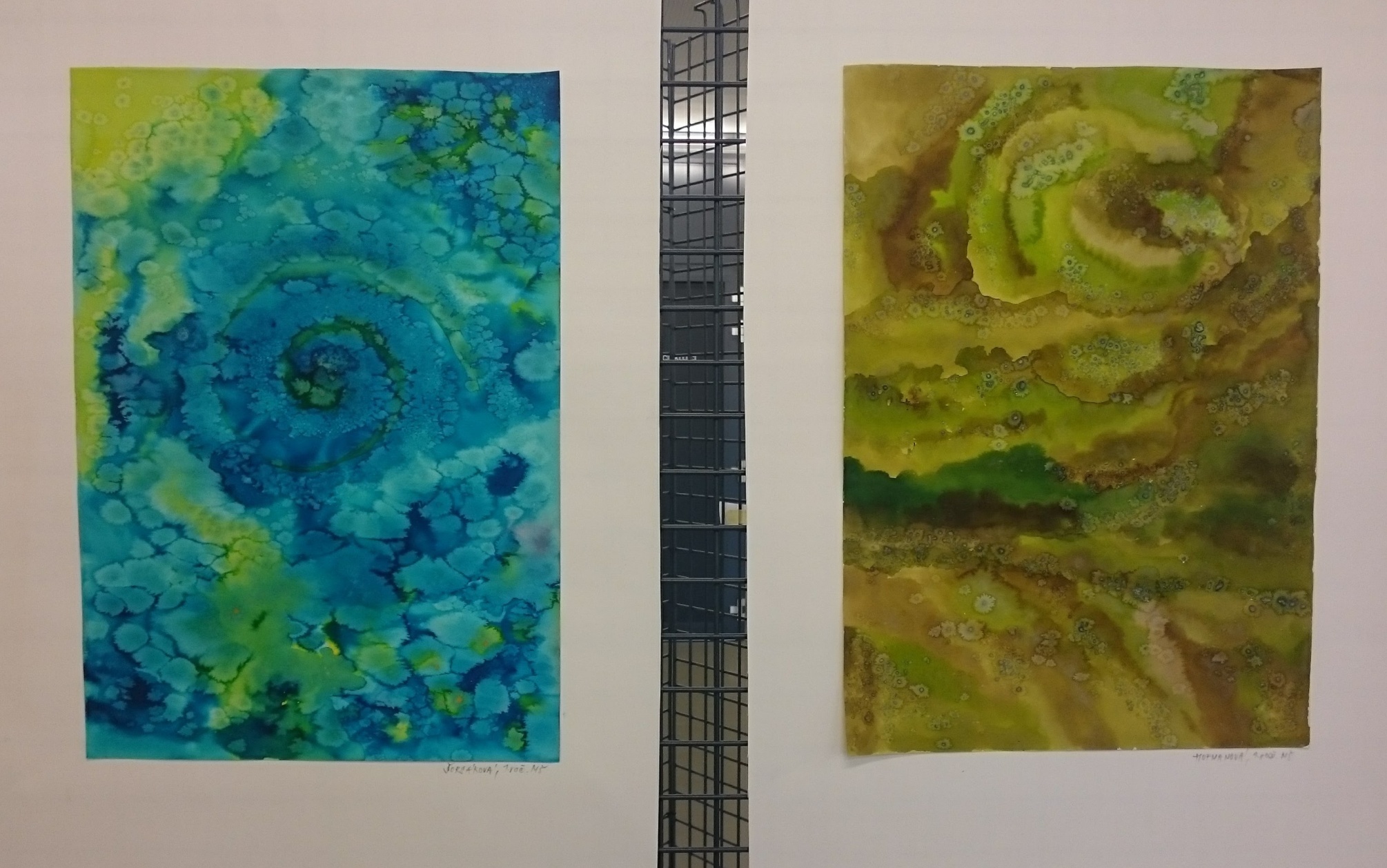 Níťová kresba
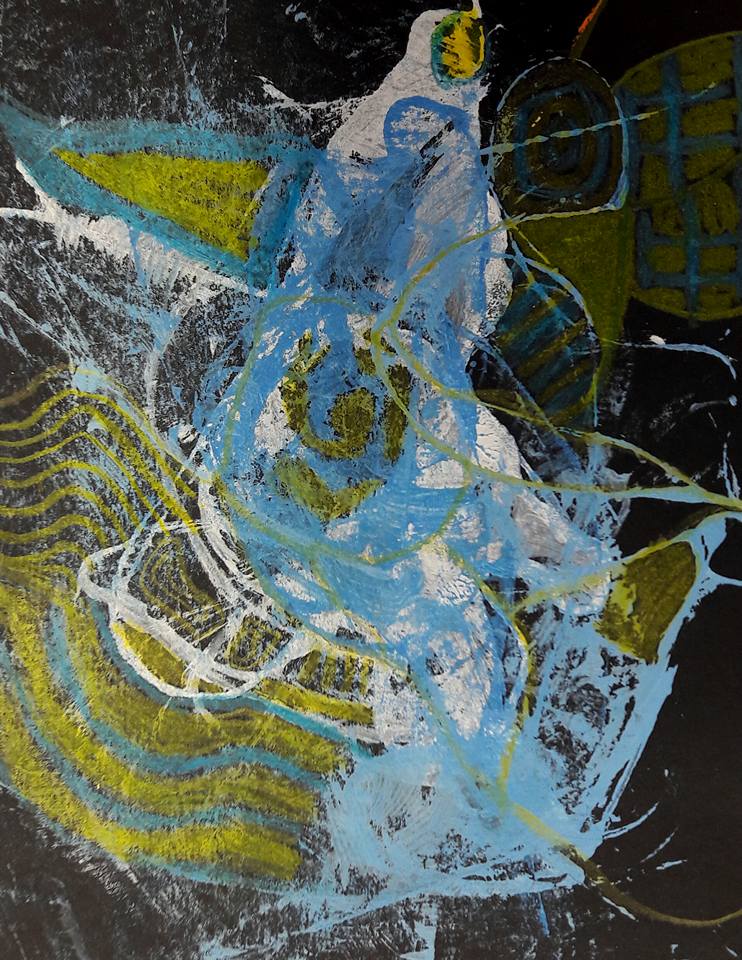 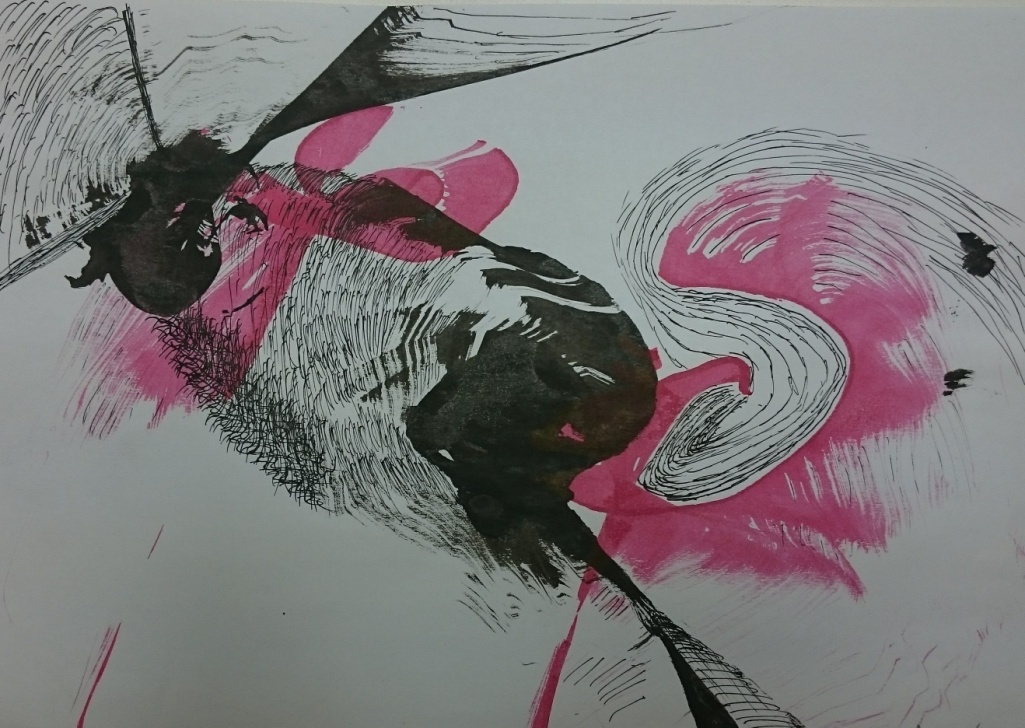 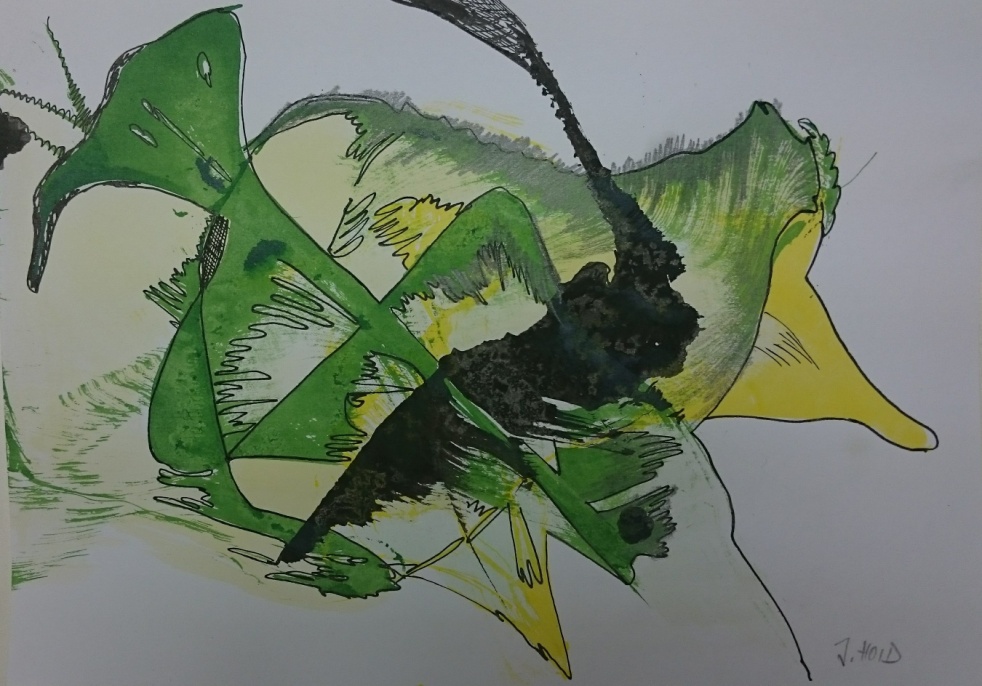 Kuličkiáda
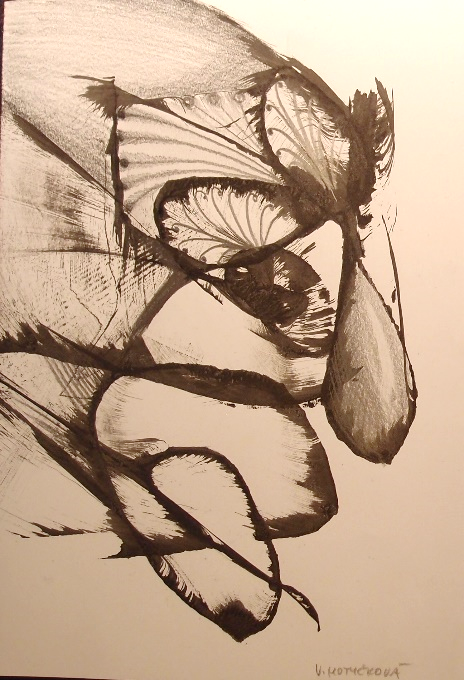 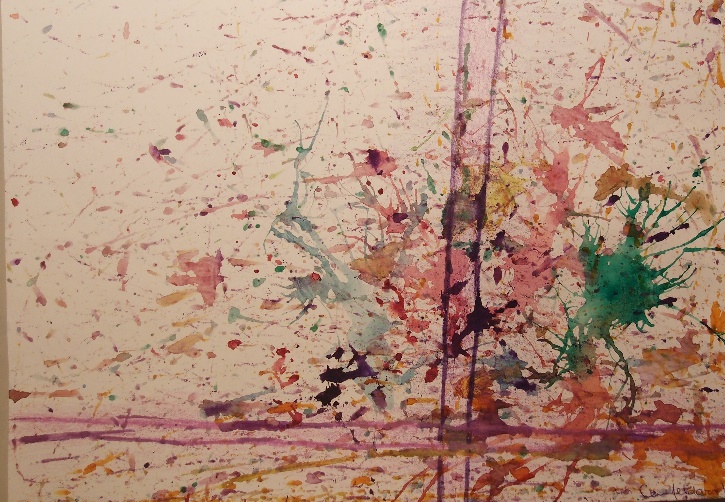 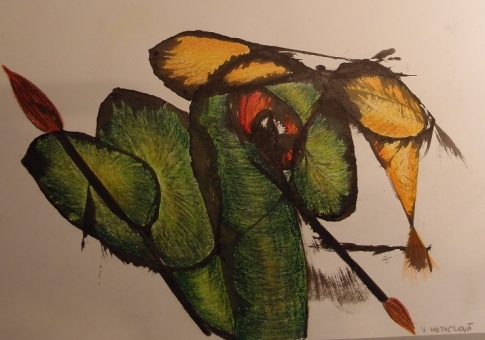 Dokresba tužkou,
                pastelkou
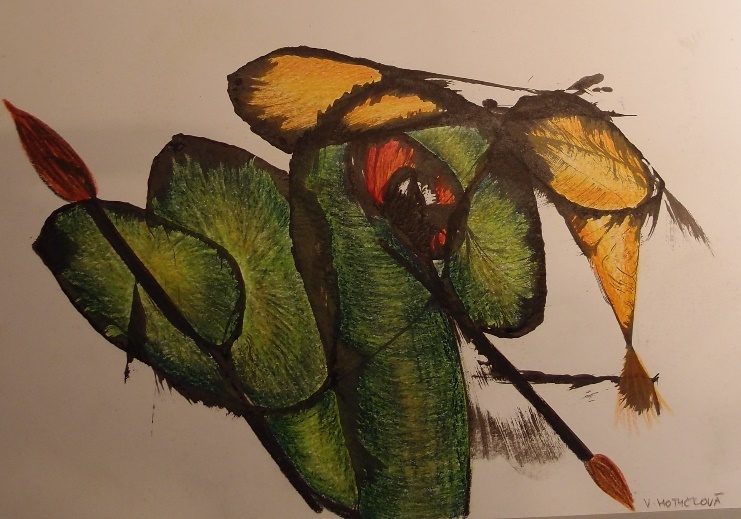 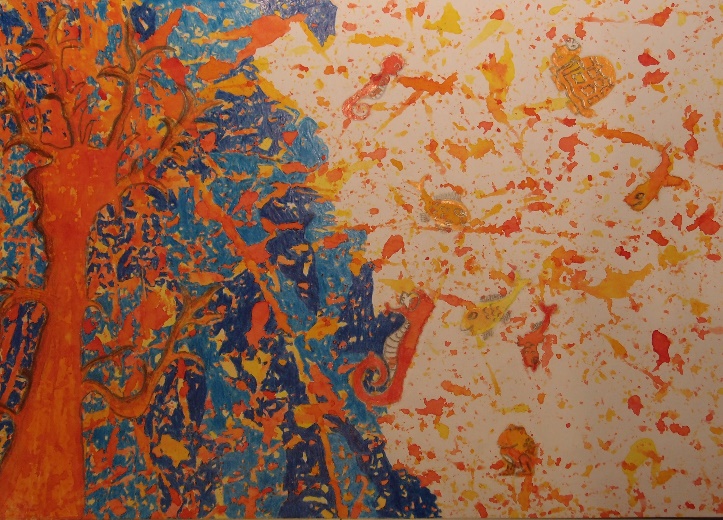 Jarové bubliny
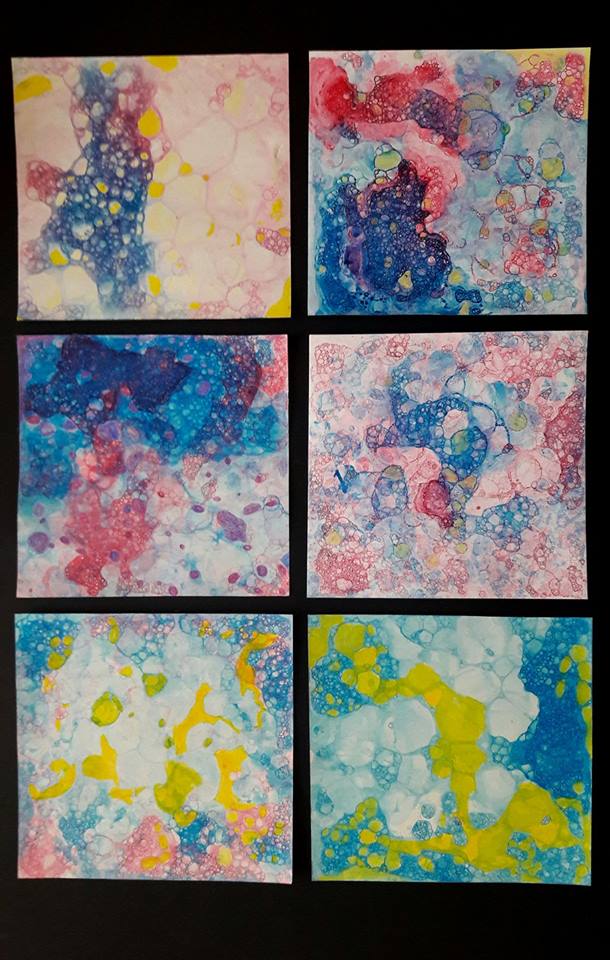 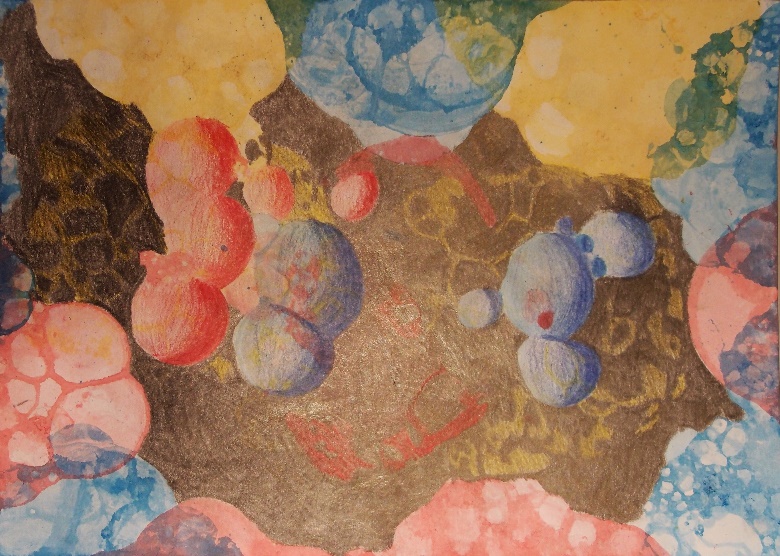 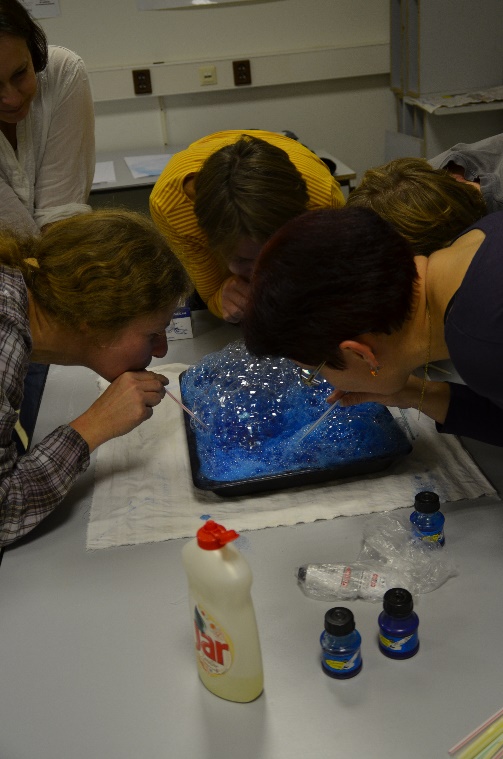 Topím se
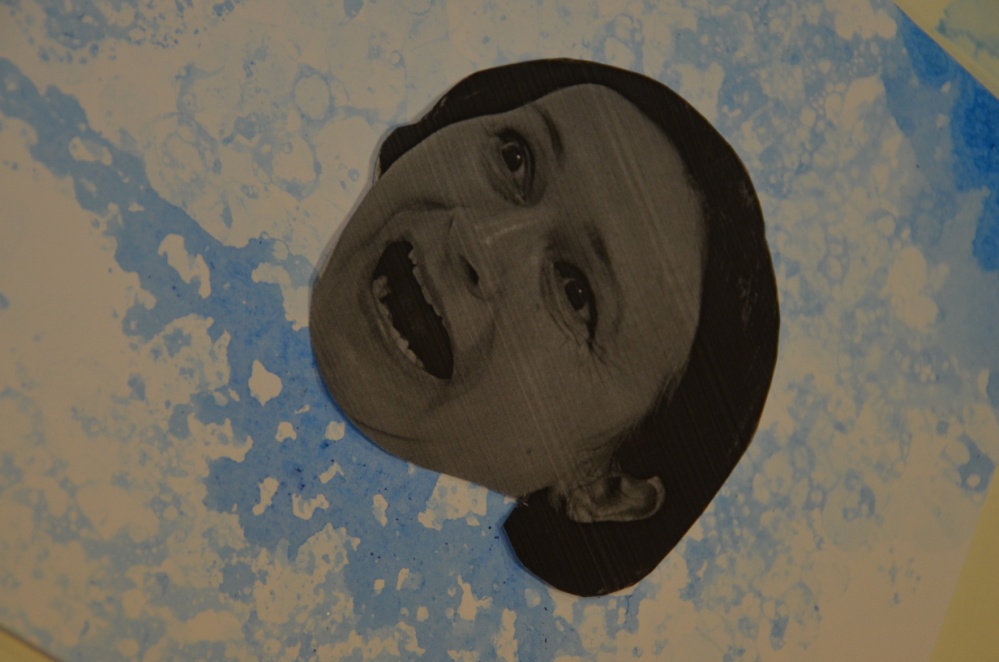 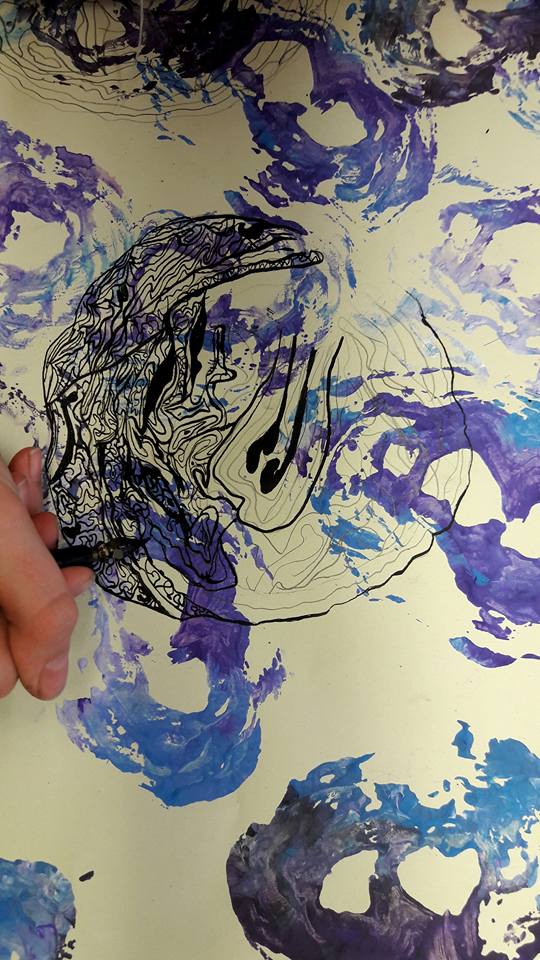 Otisk zelí s dokresbou
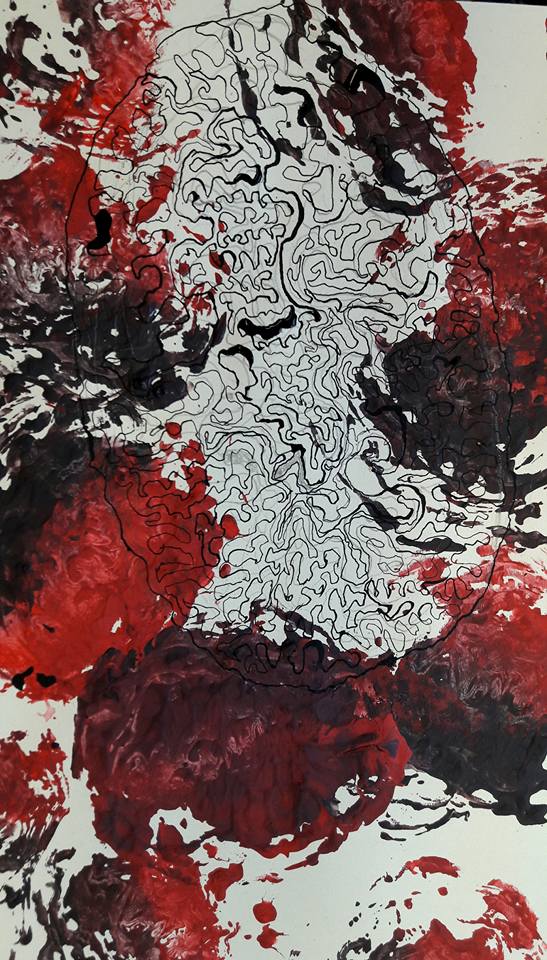